Learning IntentionAddition and subtractionNumbers to 20
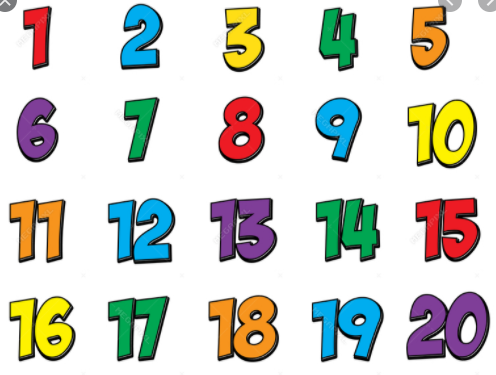 A number bond to 20 is a pair of numbers or two sets of objects that make 20.
To find the number bond for 4 you can try this.
Use 20 objects such as coins to help.
4 + _____= 20

Start with 20
Take away 4 to give you 16.
4 + 16 = 20
So the number bond to 20 for 4, is 16
7+ _____= 20

Start with 20
Take away 7
How many are left
Example 2.  7 + ____ = 20
7 + 13 = 20
So the number bond to 20 for 7, is 13
Can you find the number bonds to 20 for the questions on the sheet, Alternative Maths 2.
Number bonds to 10
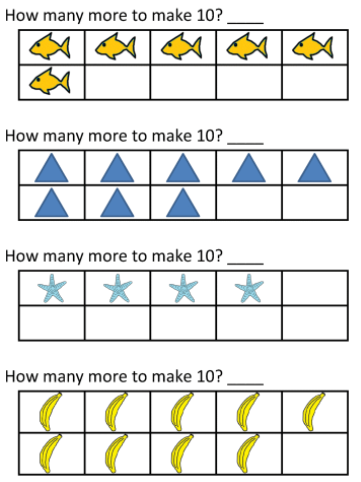 Click to find your answers
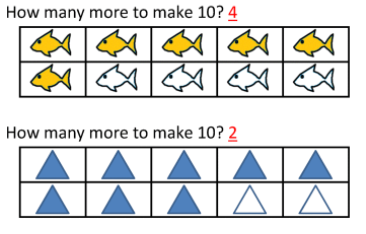 Well done if you were right.
Number bonds to 20
Number bonds to 20 are pairs of numbers that add to 20.
Like 17 + 3 = 20                                           or 6 + 14 = 20
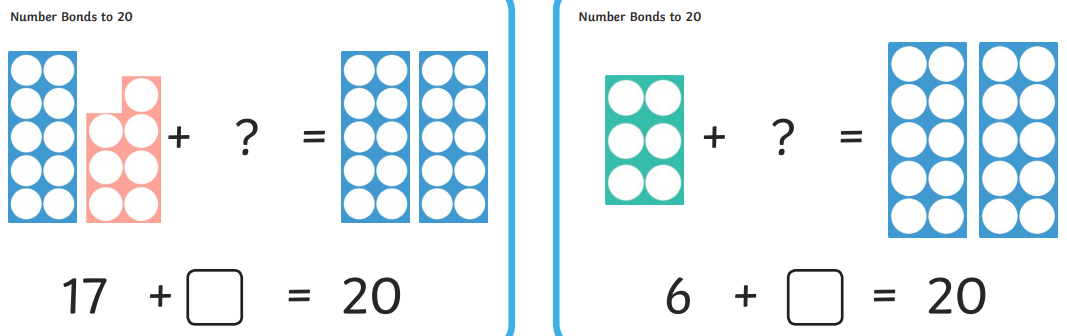 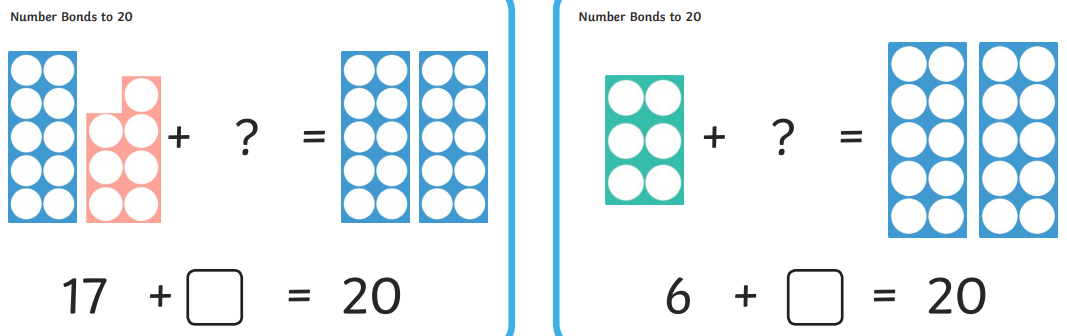 Can you find the number bonds to 20 for the questions on the sheet, Alternative Maths 2.